CLASSIC ROADSIDE
Christchurch
Lincoln Rd - Addington
PANEL ID: CHCH28-121
23,695No
Orientation:Physical Size:
Daily Visuals:Illuminated:
230°12 x 3m
This in-demand panel located on Lincoln Rd reaches audiences from affluent Halswell en route to Moorhouse Ave and the CBD. Long sightlines and congestion along this stretch of road assures high dwell times. Businesses in the vicinity are predominantly car dealerships, automotive services and professional services. Addington Raceway and Hagley Park are nearby. This location is a standout for audiences that visit Office Supplies, Electronics Stores, Outdoors Stores, Telco Stores and more (LANDMARKS ID).
Find on Google Maps
Find on Google Maps
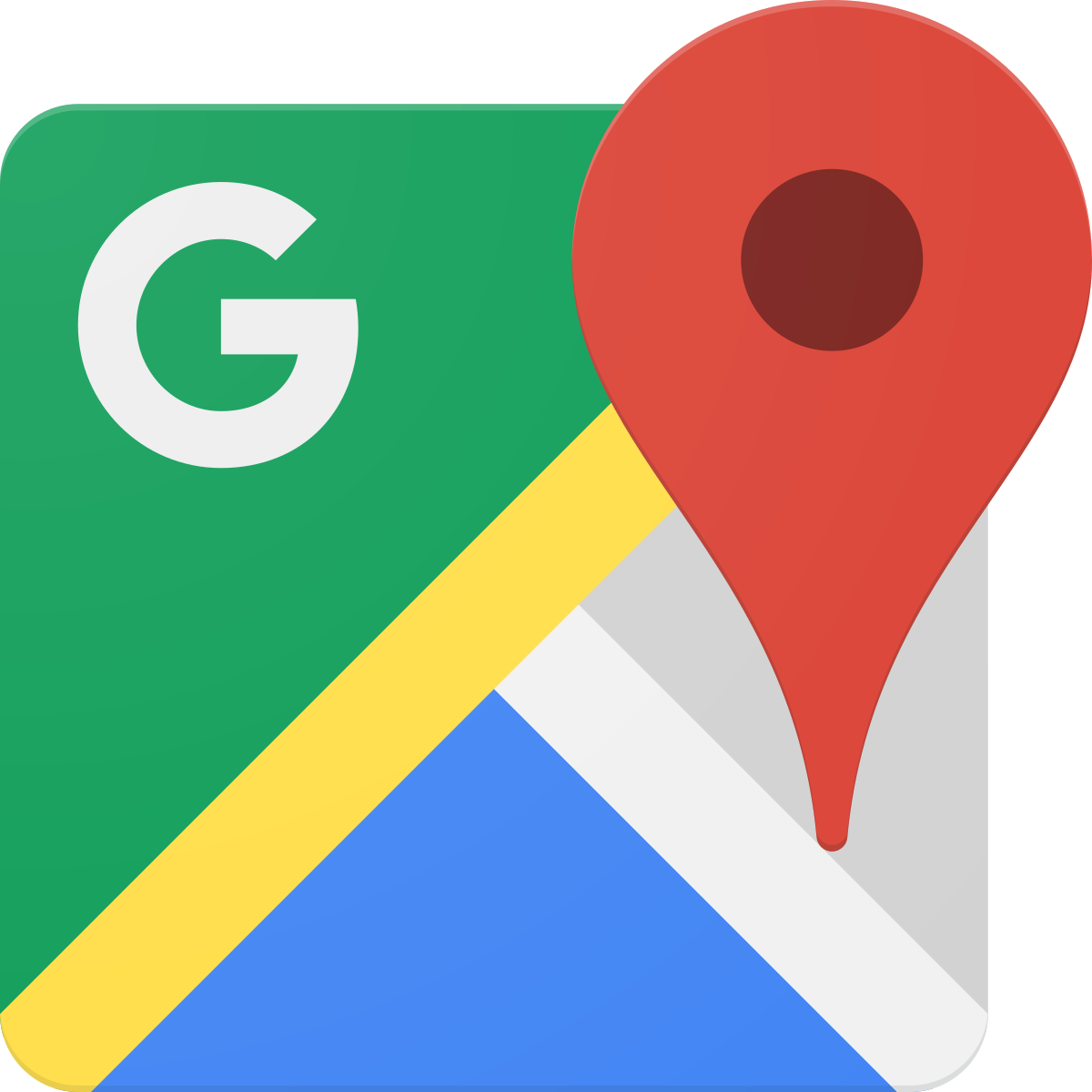 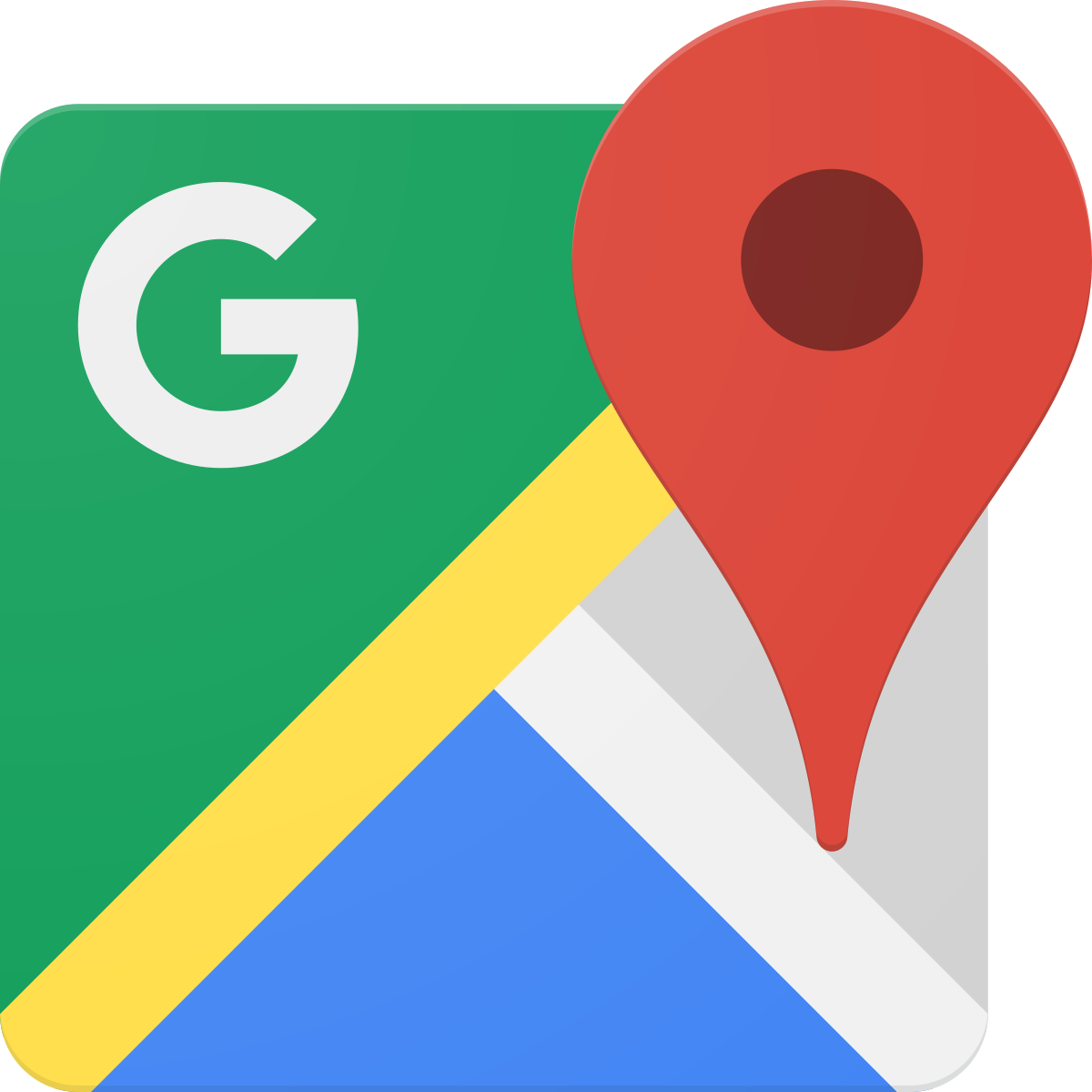